بسم الله الرحمن الرحيم
بسم الله الرحمن الرحيم
بسم الله الرحمن الرحيم
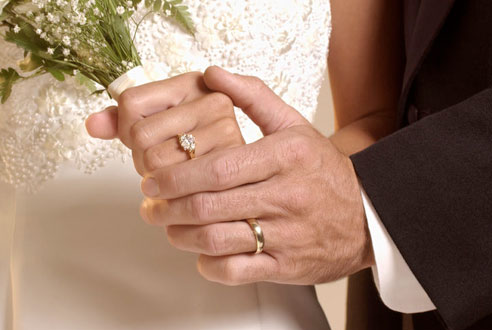 توصیه هایی برای یکزندگی خوشبخت
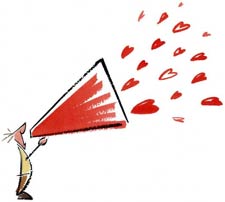 فريادگرمحبّتباشيد
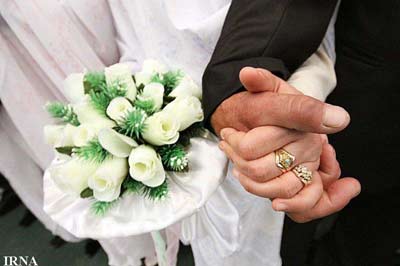 خانواده، نهادی مقدس است که هسته اولیه آن از پیوند ازدواجزن و مرد، شکل می گیرد. این دو موجود هر کدام با سرشت و ویژگی های منحصر به فردشان، طرحی نو درمی اندازند تا در کنار یکدیگر، مسیر حیات خویش را به گونه ای مشترک و با حال و هوایی متفاوت از زمان مجرد طی نمایند
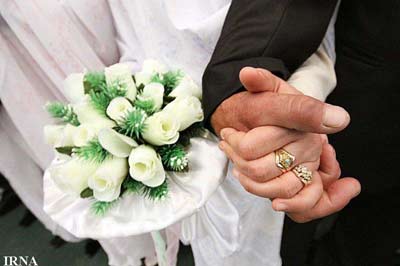 تب و تاب در کشتی زندگی مشترک
برخی
اختلاف نظرها و تفاوت سلیقه ها
به مخاطره افتادن زندگی زناشویی
هر چه فهم، درک، گذشت، بینش و خداترسی طرفین ( زن و شوهر) بیشتر باشد
قدرت و توان مقابله و رویارویی آنان با حوادث و ناملایمات و اختلافات بیشتر می شود
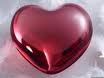 ضعف شخصیتی، کوته فکری، تکروی، تنگ نظری و
در نظر نگرفتن رضای خداوند
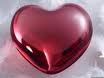 کاهش عشق و علاقه ها و ایجاد دلسردی و
بی تفاوتی
سست شدن و فرو ریختن
پایه های خانواده
بدین ترتیب، اگر نگاهمان به طرف مقابل، نگاهی عمیق و واقع بینانه ، و نگرشمان به زندگی، نگرشی الهی و انسانی، مبتنی بر احترام و گذشت و عشق و ایثار باشد، خواهیم دید که طعم شیرین و لذت بخش زندگی، سالیان دراز در کاممان خواهد ماند.
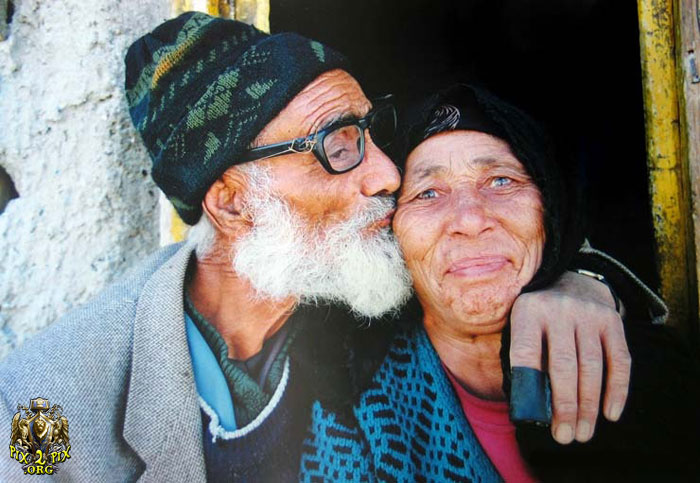 زندگی زیباست ای زیبا پسند
زنده اندیشان به زیبایی رسند 

آنقدر زیباست این بی بازگشت  
کز برایش می توان از جان گذشت
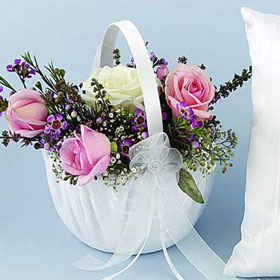 عوامل مرتبط با زندگی مشترک
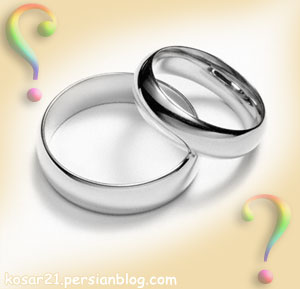 قبل از ازدواج
بررسی و تحقیق و انتخاب همسر
خواستگاری، قراردادها و خریدها
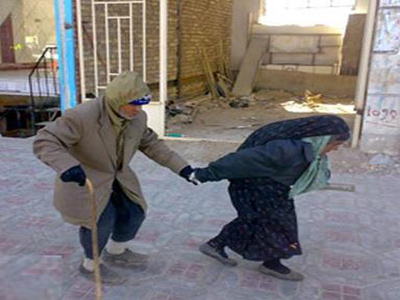 بعد از ازدواج
روابط زناشویی و جنسی زوجین
بارداری
کارکردن خانمها خارج ازمنزل
آشپزی و خانه داری
انتخاب و تغییر محل سکونت
رفتار با والدین همسر
خرید اثاثیه و دکوراسیون منزل
خرید مایحتاج خانه
مسافرت و میهمانی وتفریح
روابط اجتماعی و دوستانه 
تربیت فرزند 
تحصیل فرزندان
ازدواج فرزندان
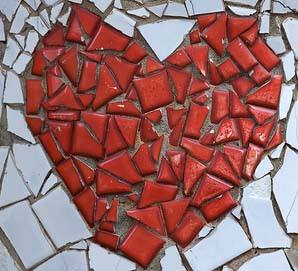 مراقب پازل زندگيتان باشيد از مدار عشق خارج نشود
عوامل مؤثر در خوشبختی خانواده
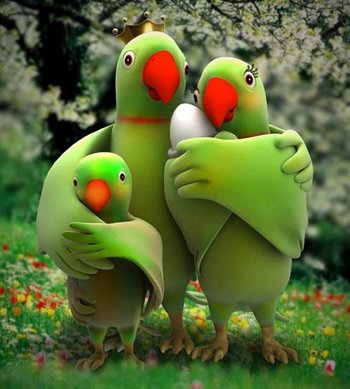 عمل به احکام الهی 
 مثبت فکر کردن  
داشتن برنامه ریزی مناسب 
دوستان خوب 
فرزندان سالم و صالح 
ملاحظه و انصاف
منطقی بودن
کار و تلاش 
دعا و توکل بر خداوند 
نشاط و شادمانی 
مشورت
انس و الفت با قرآن و عترت
عشق ورزیدن  به خانواده 
اعتماد و اطمینان متقابل
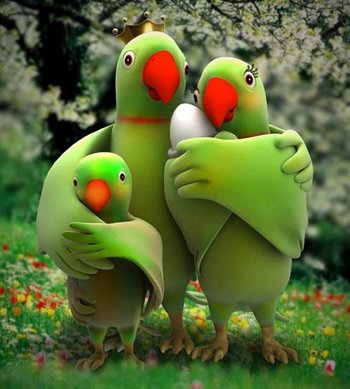 عوامل مؤثر در بدبختی خانواده
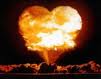 عمل نکردن به دستورات خداوند 
تن پروری و شکم پرستی 
بی برنامگی 
مـُدگرایی و چشم و هم چشمی 
دخالت های بی مورد دیگران 
زخم زبان و تنش (داخلی و خارجی) 
لجبازی و یکدندگی (تکروی)
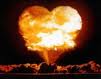 اعتیاد  
بی بند و باری و فساد اخلاقی 
بیکاری و بی عاری 
دورنگی و دورویی (نفاق و دروغگویی)
منفی فکر کردن 
همسایه ناباب 
یأس و ناامیدی
توصیه هایی برای داشتن یک زندگی خوشبخت
از بزرگ نمایی تلاش های خود پرهیز کنید، چون همسر شما هم تلاش های فراوانی برای زندگی مشترک دارد.
موفقیت فرزندان شما و ایجاد فضایی مطلوب برای زندگی جمعی، به تلاش های متقابل زوجین بستگی دارد.
در حضور فرزندان از کلمات و عباراتی که بار محبت آمیز و موفقیت آمیز دارند استفاده کنید، مانند:
خواهش می کنم – خسته نباشید- عزیزم- بسیار خوب- آفرین – جانم- دست شما درد نکند-موفق باشی و...
قدرت والدین در خانه نباید تضعیف شود و به ویژه اقتدار پدر باید بر سر خانواده باشد تا سنگ بر روی سنگ بند شود
( با ملاحظه اعتدال و انصاف)
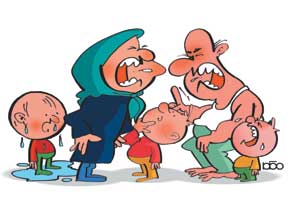 رفتار زوجین با هم ، الگوی رفتاری فرزندان با والدین است، پس فرزندانی با هویت و شخصیت مطلوب پرورش دهید.
فرزندان هنگامی که بزرگ و مستقل شوند، رفتار پدر و مادر را نقد می کنند 
پس مراقب باشید
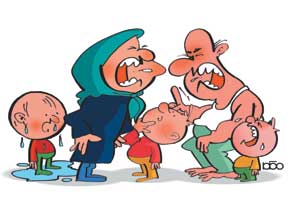 بار زندگی را به تنهایی نمی توان به دوش کشید پس لجاجت و سرسختی نکنید.
در امر ادامه تحصیل و توسعه فکری و معنوی همسر خود بکوشید.
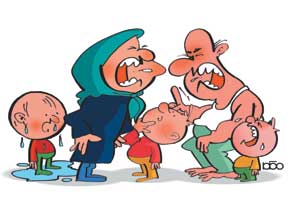 تحقیر کردن همسر در میان فرزندان به نفع نظام خانواده نیست.
خرافات و حرف این و آن را از محیط خانه دور کنید.
خواسته ها، تمایلات و نیازهای همسرتان را کشف کنید.
منطق، تنها تیغی است که هیچ گاه کـُند نمی شود، بیایید همواره منطقی باشیم.
همان قدر که شما دوستانی برای گفتگو و رفت و آمد دارید، همسرتان هم دارد: 
پس سعی کنید در این زمینه تعادل و تفاهم  برقرار باشد.
ساختار جسمی و روحی زن و مرد با یکدیگر تفاوت دارد. شناخت این تفاوت ها، کنار آمدن با زندگی را برای ما راحت می سازد.
مسائل و مشکلات خانه را طوری به همسرتان بازگو کنید که منجر به نتیجه ای تلخ نشود.
کارهای منزل را تا قبل از آنکه همسرتان به خانه بیابد انجام دهید تا زمان بیشتری را در کنار او باشید.
خانه برای مرد باید محل آرامش و محبت و عشق باشد، این خانه را هر روز برای او بسازید
خودتان شوخی شوخی برای همسرتان، دردسر درست نکنید.
در بیرون رفتن از خانه، مسافرت ها، تفریحات و... مراقب نگاه های آلوده باشید
در حد ضرورت، با غریبه ها ارتباط کلامی داشته باشید ، نه بیشتر
زندگی خوب داشتن را می توان از کسانی یاد گرفت که زندگی شان تباه شده است.
زوجین باید خاصیت "هم پوشانی" داشته باشند، یعنی یکدیگر را کامل کنند.
از نوشتن فیلمنامه (سناریو) در ذهنتان، برای مقابله با همسرتان پرهیز کنید.
پر کردن ذهن از مسائل، حرف ها، عقده ها و کمبودها، دردی را دوا نمی کند. ذهن خود را زلال و بی کینه کنید.
تحکیم مبانی اعتقادی و پایبندی به اصول اخلاقی و مذهبی، کار اول شماست.
اجازه تعرض و بی حرمتی به افراد خانواده خود را ندهید. حریم خانواده باید ایمن ترین جا برای شما باشد.
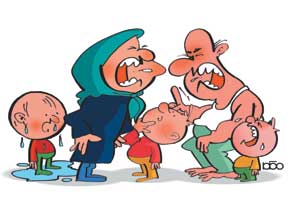 ممکن است همسر شما گاهی رفتارهای عجیب و غریب از خود بروز دهد، سعی کنید با آن منطقی برخورد نمایید
آراستگی و آرایش ظاهری نقش مهمی در دلبستگی زوجین به یکدیگر دارد.
موقع بروز اختلاف و ناراحتی، ببینید اصلاً بر سر چه با هم اختلاف دارید چون اغلب ناراحتی ها بر سر مسائل هیچ و پوچ و بیخودی است.
از همسرتان بخواهید پنج ایراد و اشکال اساسی شما را بنویسد و سپس با یکدیگر آنها را تجزیه و تحلیل و رفع اشکال نمایید
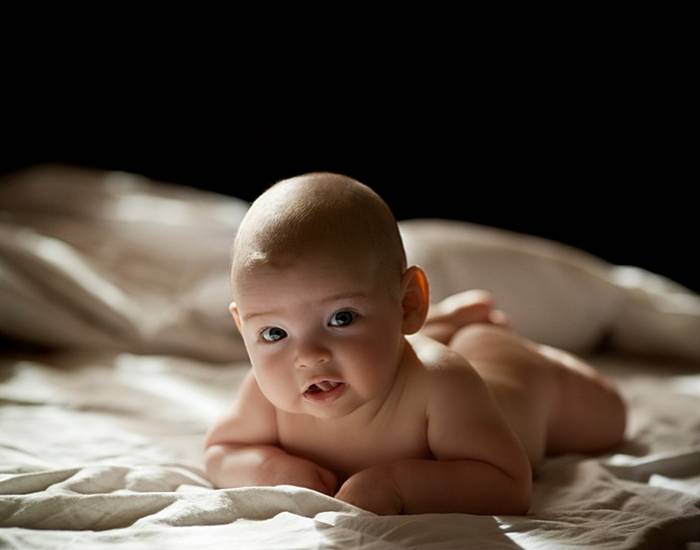 فرزندان بعد از پیوند شما به وجود آمده اند پس آنها را مقدم بر خوشبختی خود ندانید
همیشه یک راه خوب برای رهایی وجود دارد
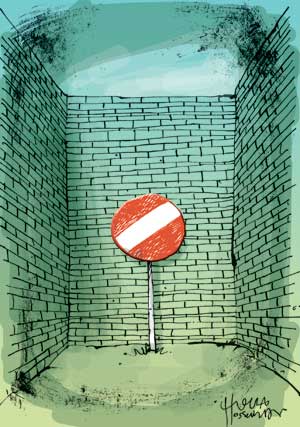 هیچ وقت زندگی را در 
بن بست نبینید
شیرینی زندگی به فراز و نشیب ها و داشتن و نداشتن های آن است
پس کام خود را همواره با تکیه بر موفقیت ها شیرین نگاه دارید
هنگامی که با هم دعوا می کنید و از دست یکدیگر ناراحت می شوید و قهر و ناز می کنید، والدین یکدیگر را دعوت کنند و دور هم جمع شوید تا بهانه ای شود برای این که با هم آشتی کنید.
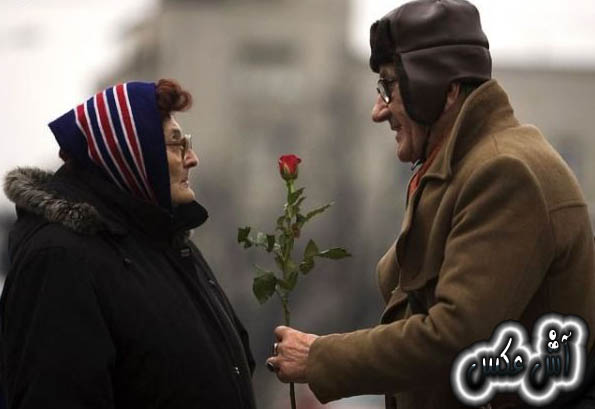 به مناسبت ها و بهانه های مختلف، مانند سالروز تولد، ازدواج، عقد، بچه دار شدن و ... به یکدیگر هدیه ای بدهید و فضای خانواده را تحول ببخشید
در فعالیت ها و صحنه های اجتماعی یاری رسان همسر خود باشید
زوجین در ماه های اول زندگی باید مراقب روحیات و ویژگی های فردی یکدیگر باشند تا به هم عادت کنند و سازگاری و تطبیق پیدا کنند. شاید ماه های اولیه زندگی، شکنندگی زیادی داشته باشد پس مراعات همدیگر را بنمایید و مواظب هم باشید
در همه حال رضای خدا را در نظر داشته و خداترس باشید چون در این صورت هر حرفی را نخواهید زد، به هر جایی نخواهید رفت، هر فکری نخواهید کرد و هر تصمیمی نخواهید گرفت
برای آسایش در زندگی از هزینه های غیر ضروری چشم بپوشید در ابتدای جوانی از آنچه به دست می آورید ، درصدی را برای دوران کهولت ، همسر و فرزندان تان پس انداز نمایید.
حقیقت را بپذیرید و همیشه حقیقت گو باشید
جامعه ای خوشبخت است که انسان هایی درستکار و حقیقت گو و بامنطق داشته باشد